Thursday 27th February 2025
27/2/25
Morning Challenges:
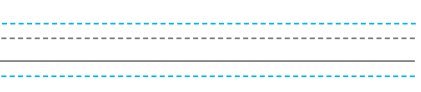 Name writing
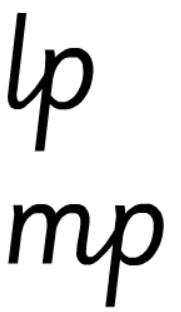 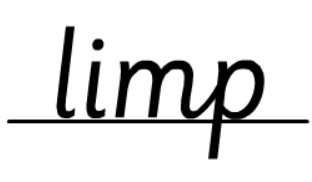 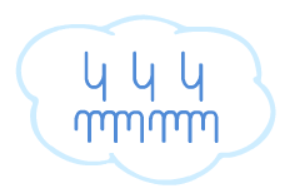 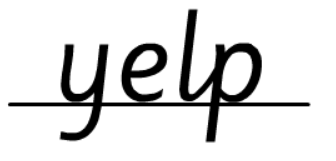 Wednesday 6th March 2024
6/3/24
Revisit and review
Today's Grapheme
are
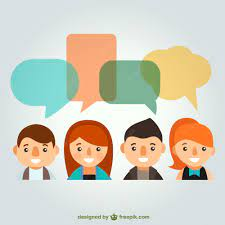 Recap:
air 		igh 		ear 			  	  a-e 		u 			oul 	
or 		er
Revisit and review
shake
firefighter
worm
worse
could
octopus
What are the digraphs?
Segment these 
words and read them
Blend and say words
Focus words
sh-are
s-qu-are
s-p-are
Sounds out these 
words and read them
Focus words
share
square
spare
Read these words on sight
Focus words
spare
square
share
care
stare
Read, sound talk and blend
And again... FASTER!
Revisit and review
once
their
oh
our
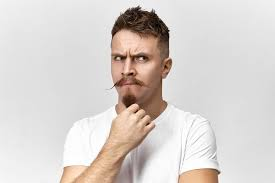 tricky words
laugh
Read the tricky words
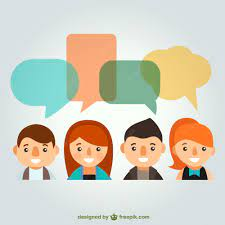 Now let's read this sentence!​
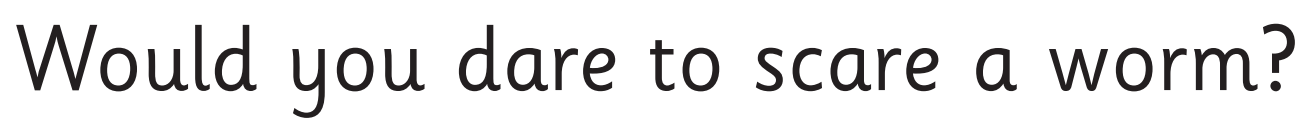 What digraphs can you see?
What tricky words can you see?
Let's spell!
How many sounds? Write it.
tricky words
share    square   laugh
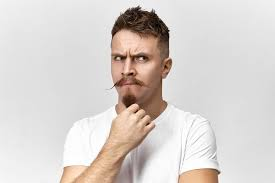 Listen to the sentence, say it, write it and read it!
Challenge 
Extend the sentence using 'and'
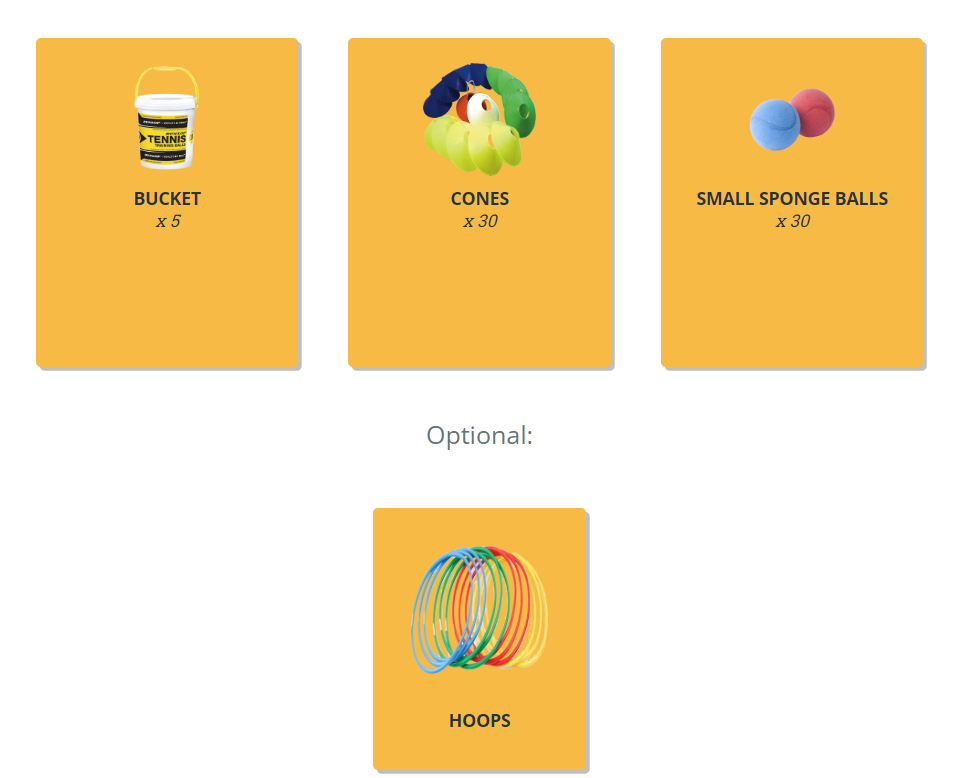 TBAT – develop rolling and throwing a ball towards a target
2 in 2 
Why do we warm –up our bodies?
How can we warm-up our bodies?
Warm up! Bucketball
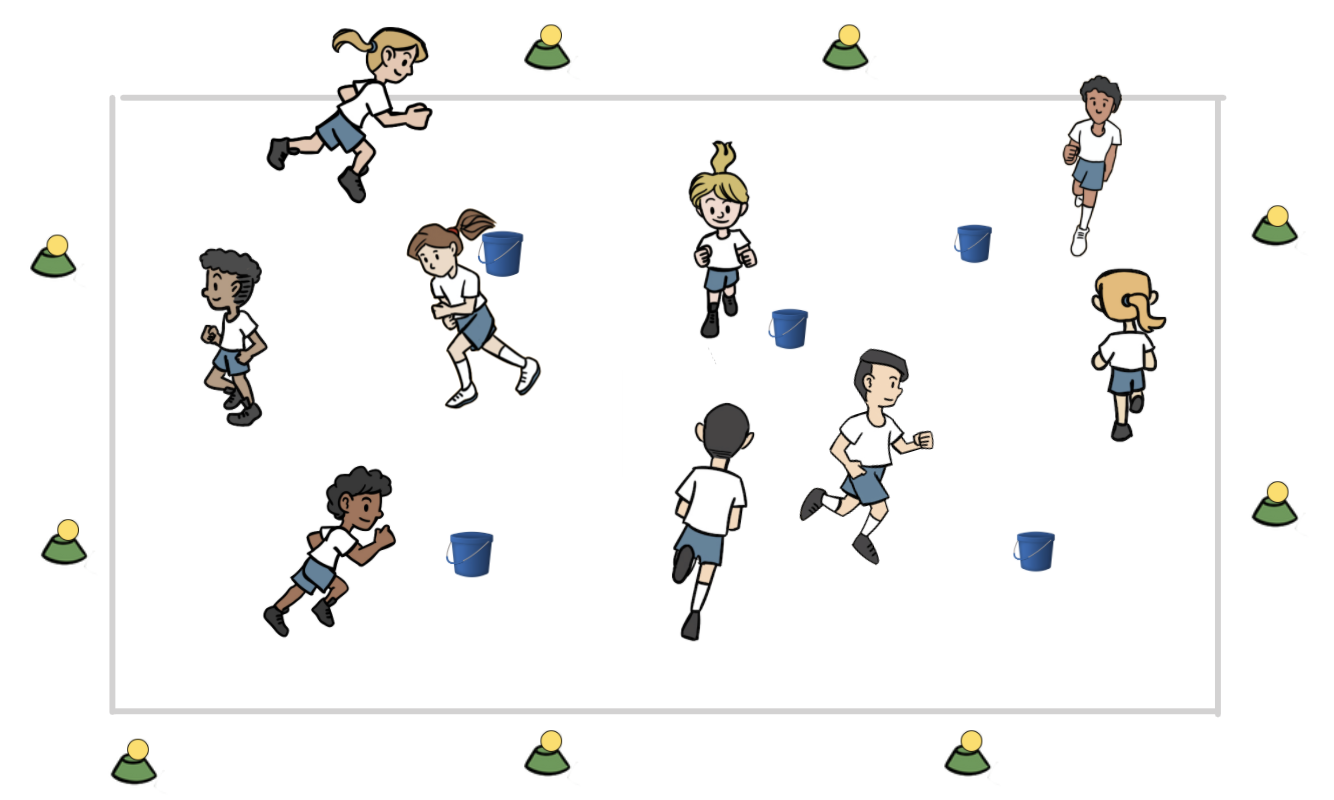 Get a ball and one cone and put the ball on top of their cone around the outside of the teaching space. 

Place 5 buckets/hoops inside the area

Jog around – say STOP! Get a ball and put it into the bucket/hoop

Repeat but get the ball out and put it onto a cone

CHALLENGE
Can you throw it into the bucket/hoop?
TBAT – develop rolling and throwing a ball towards a target
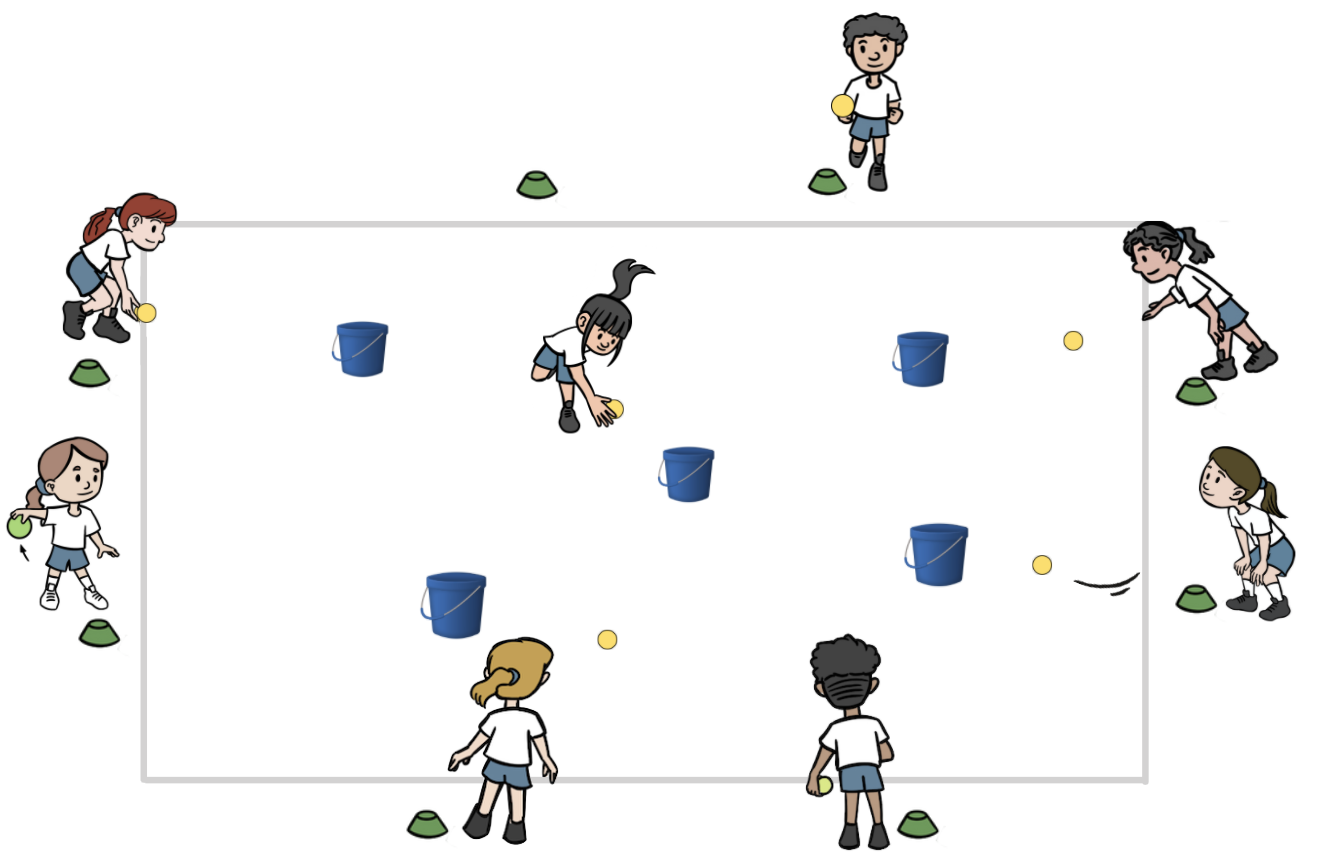 HIT THE BUCKET!

Stand at your cone around the outside of the space. 

Roll your ball to hit one of the buckets. Each time a ball hits a bucket,  move to a new cone and take aim at another bucket.

Begin standing with feet together. Set forward with your opposite foot to throwing arm. Bend low to the ground as you roll the ball. Hands near the ground when the ball is released. Fingertips follow in the direction of your target.
TBAT – develop rolling and throwing a ball towards a target
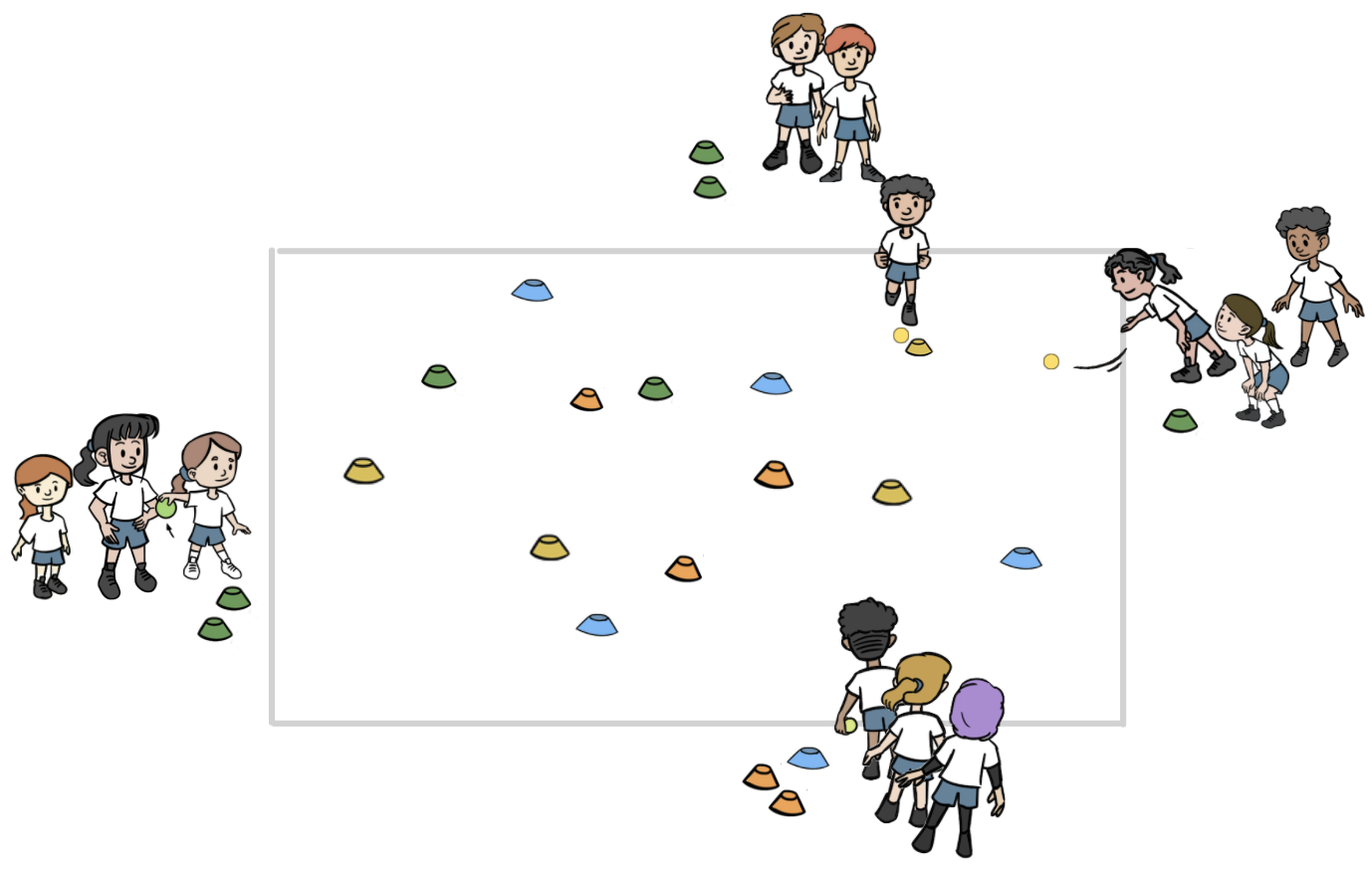 CONE BALL

Remove the buckets and place 20 cones in the area.

 Get into groups of three with one ball.

Stand in a line around the outside of the teaching space. 

Roll the ball to hit a cone, if it Is hit take it back to your group.


Will you go for the cones further away or closer to you first? 

What technique should they use for the cones that are further away?
TBAT – develop rolling and throwing a ball towards a target
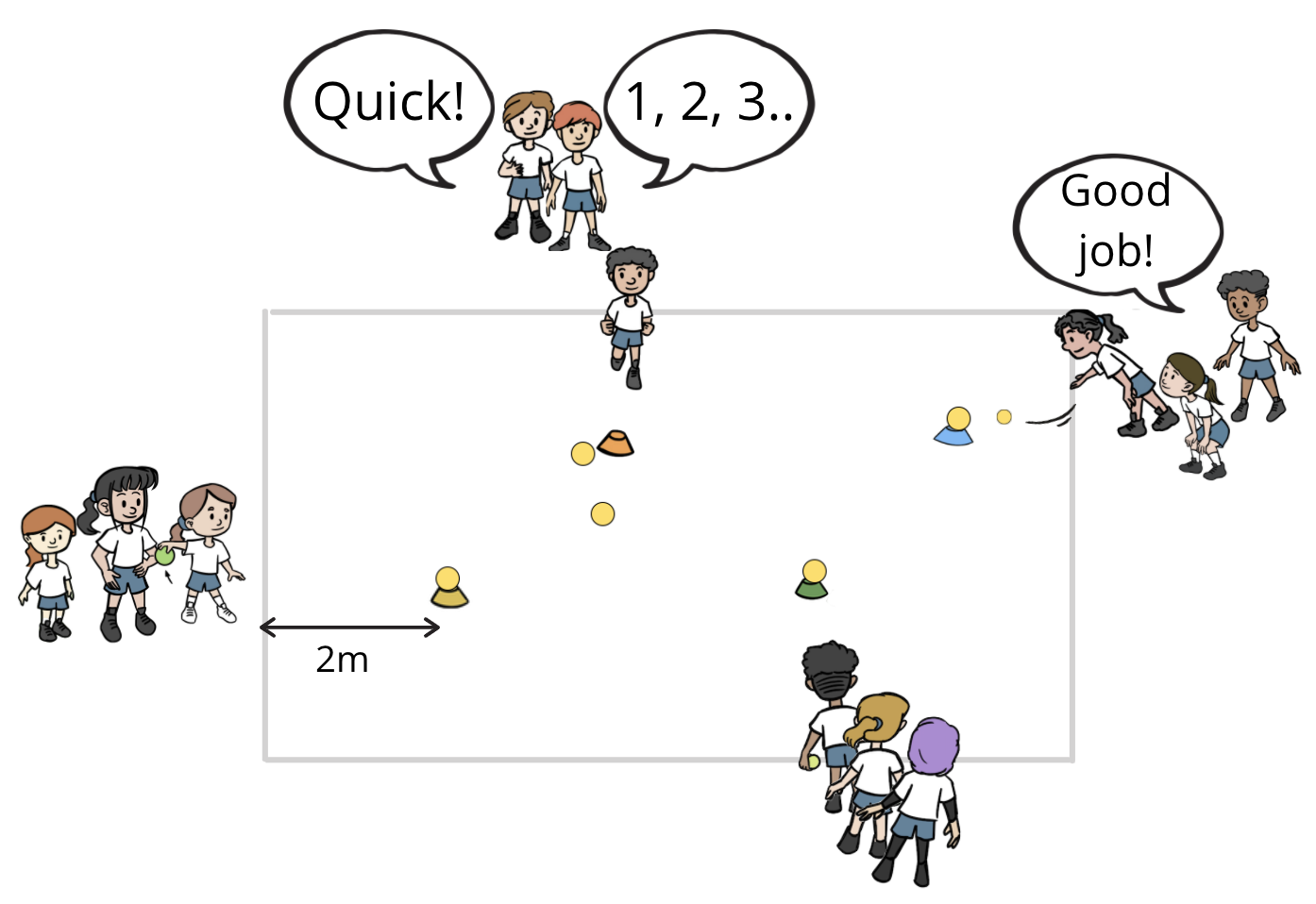 TOPPLE BALL

Each group of three needs two balls and one cone. 

Take turns rolling the ball to topple the other ball off the cone. 

After a few turns,  try throwing the ball to topple the other ball off the cone.

When the ball on top falls, you must chase it down and grab it within 5 seconds to win a point for their team.

CHALLENGE
Place the cone and ball further away – can you hit it now?
TBAT – develop rolling and throwing a ball towards a target
Plenary


What did you have to do differently when you were aiming at a target that was further away? 

Who used kind words, was supportive and honest?
Break
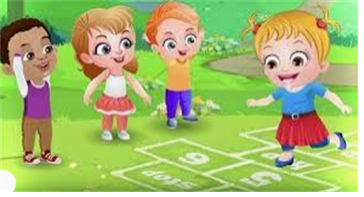 Assembly
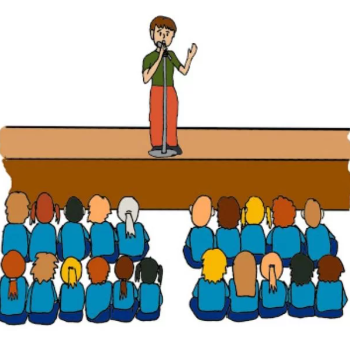 Lunch
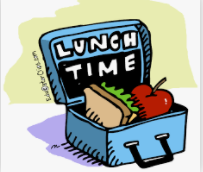 Today's Alien language is.......
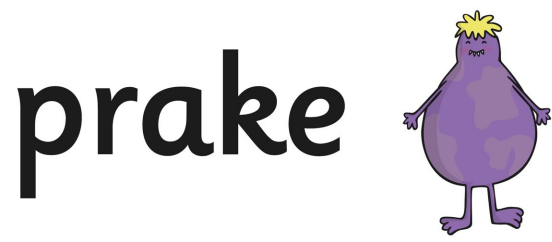 Toothbrushing
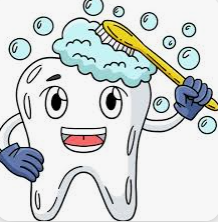 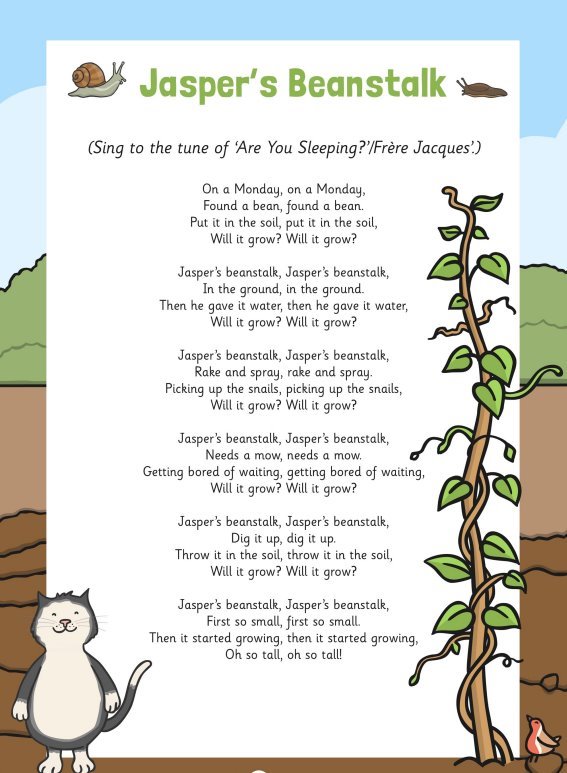 Thursday 27th February 2025
3 in 3

What did Jasper do on Monday?

What other action did Jasper do when he 'raked'? 

What was the size of Jaspers Beanstalk in the end? 

Find words in the text to prove your answers.
TBAT: create a freeze frame to show how a character is feeling.
Thursday 27th February 2025
Blue/ Green
Think of three words to describe how Jasper is feeling.

1..................................................

2..................................................


3...................................................
Think of three words to describe how Jasper is feeling.

1..................................................

2..................................................


3...................................................
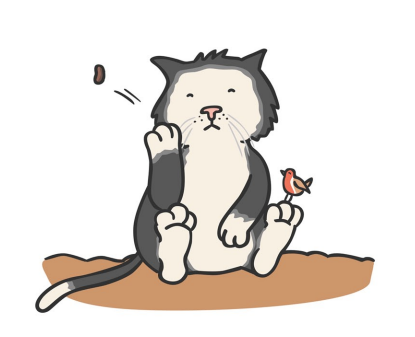 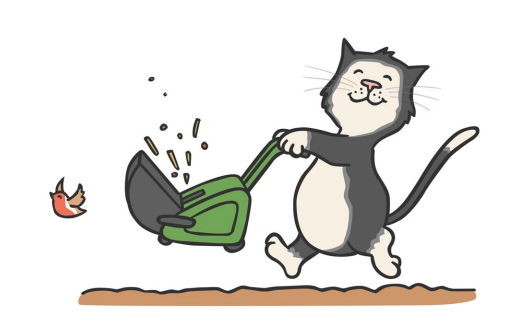 TBAT: create a freeze frame to show how a character is feeling.
Thursday 27th February 2025
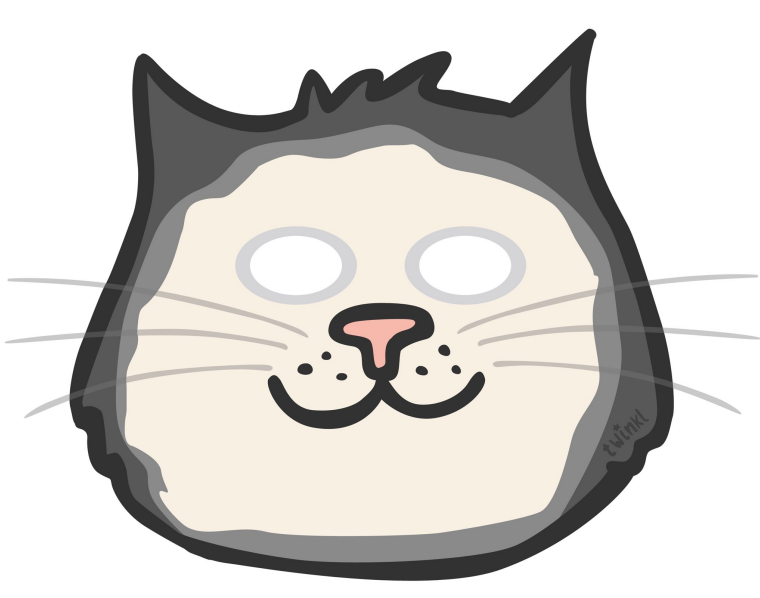 Today, we are going to take on the role of Jasper and think about how he was feeling at different points in the story.
TBAT: create a freeze frame to show how a character is feeling.
Thursday 27th February 2025
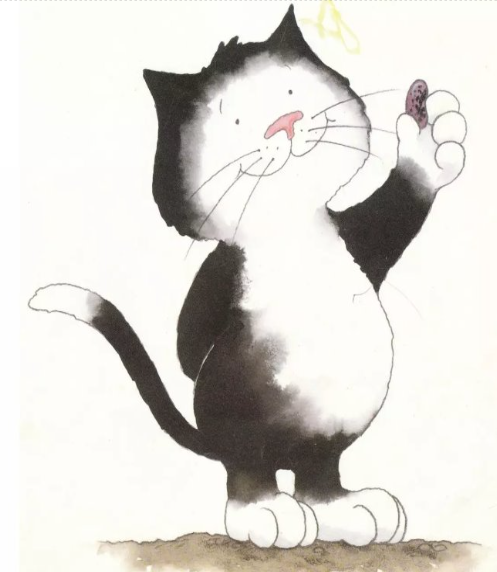 Pretend to find a bean.......

How would you feel? 

What facial expression could show this?
TBAT: create a freeze frame to show how a character is feeling.
Thursday 27th February 2025
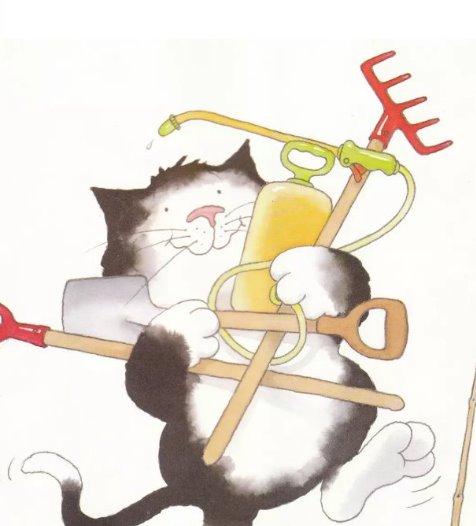 Jasper is very busy looking after his bean.

How could you move to show how busy Jasper is?
TBAT: create a freeze frame to show how a character is feeling.
Thursday 27th February 2025
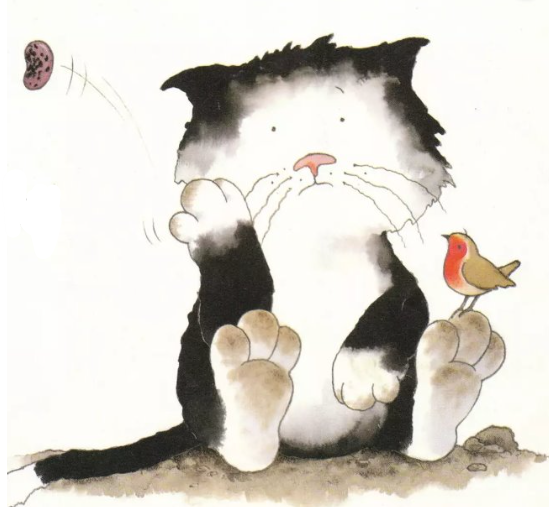 Jasper's bean has not grown.

How would Jasper feel after all of that work?

Challenge: What words could you use to describe Jasper's emotion?
TBAT: create a freeze frame to show how a character is feeling.
Thursday 27th February 2025
Imagine you are Jasper and you have just discovered that the bean did grow in the end...........

Strike a pose to show Jaspers reaction. 


Challenge: What words could you use to describe Jasper's emotion?
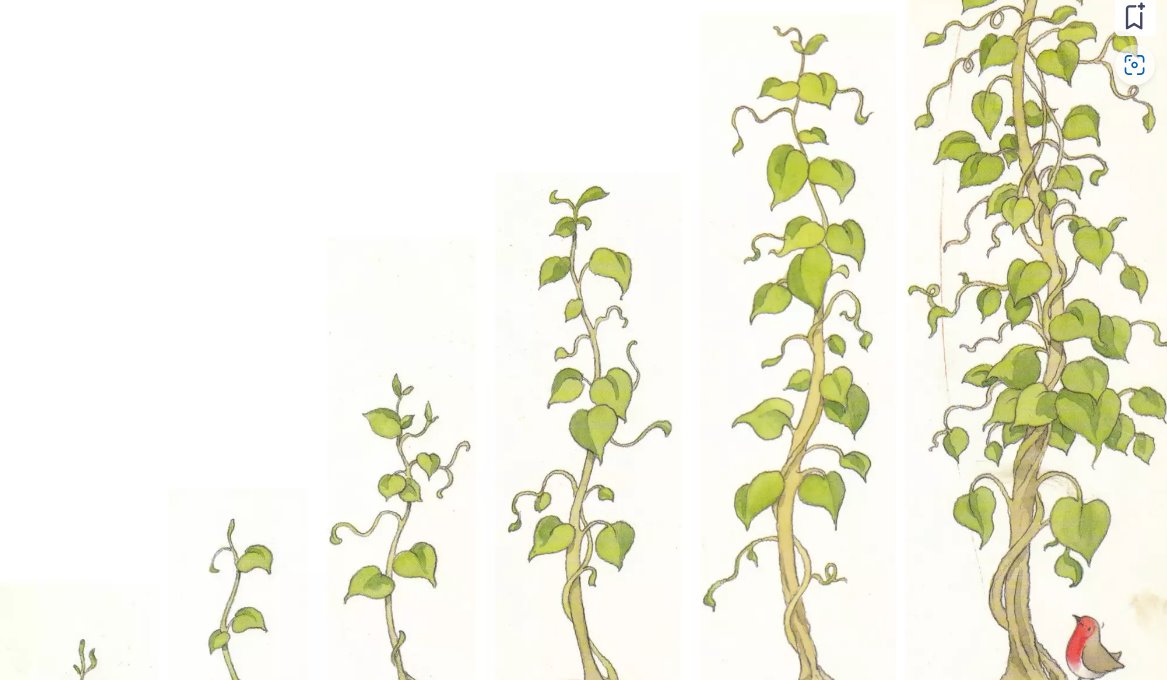 Break
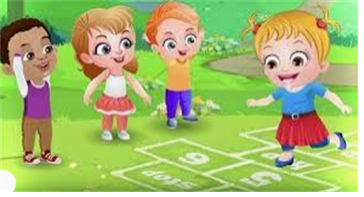 TBAT: add by making ten.
3 in 3- Find 3 pairs of numbers to make ten.
How can we write those as a number sentence?
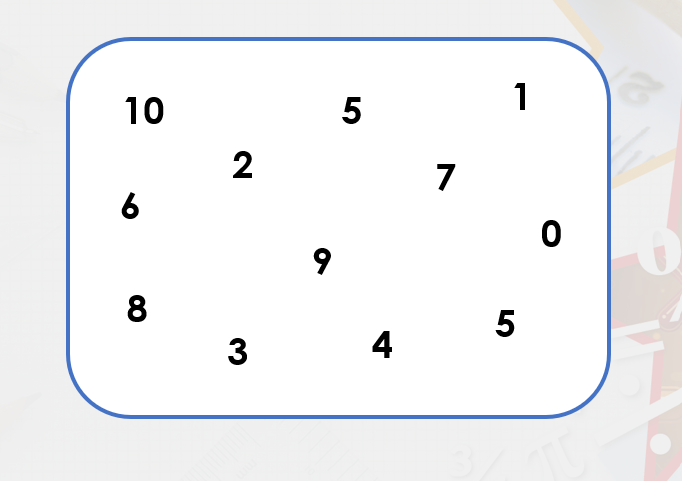 ….......   +    ….....    =    ….........



….......   +    ….....    =    ….........



….......   +    ….....    =    ….........
TBAT: add by making ten.
Blue/Green- Complete the number bond to ten.
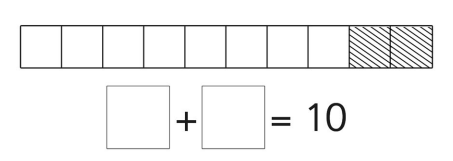 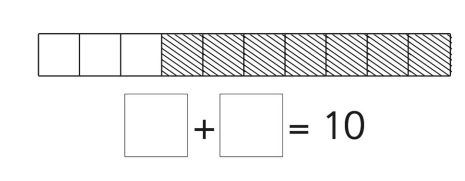 Can you write these number sentence as a subtraction?
TBAT: add by making ten.
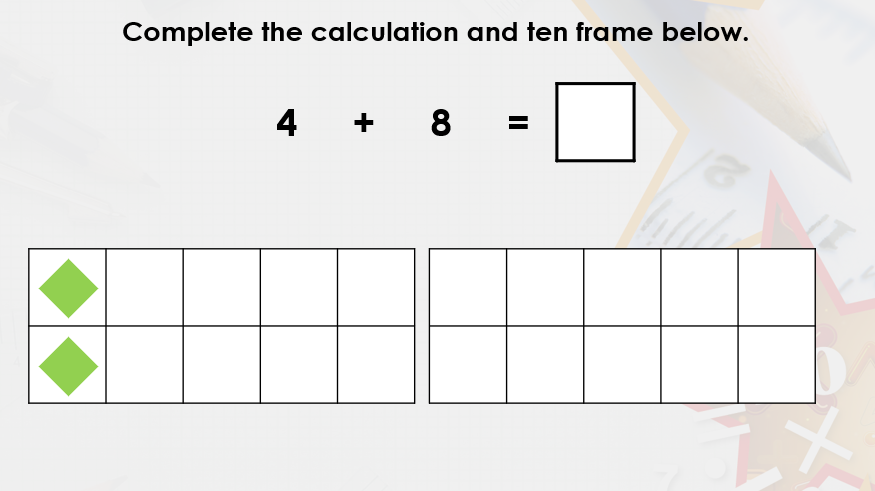 TBAT: add by making ten.
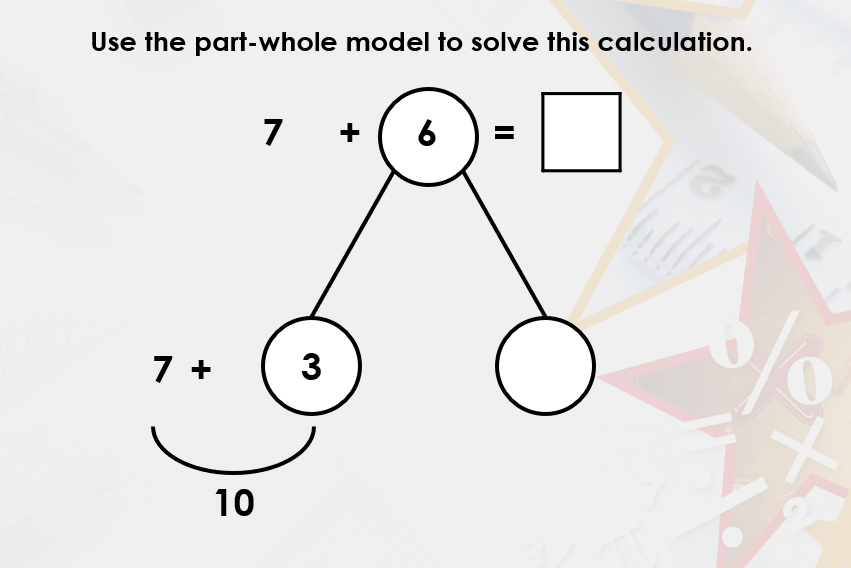 Can you show it on a bead string?
TBAT: add by making ten.
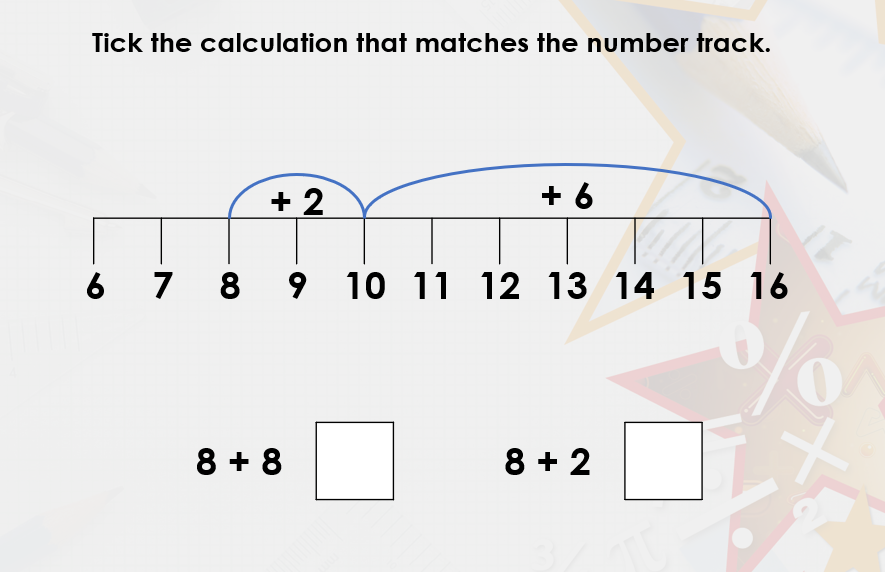 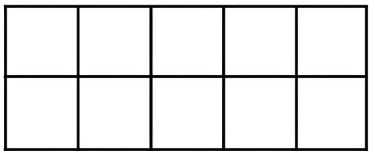 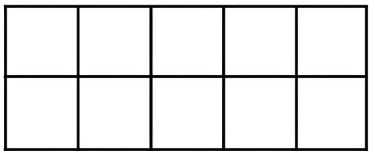 Prove it on the tens frames.
TBAT: add by making ten.
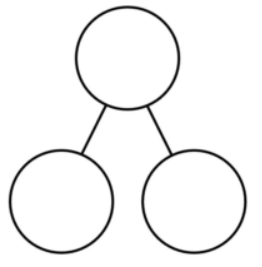 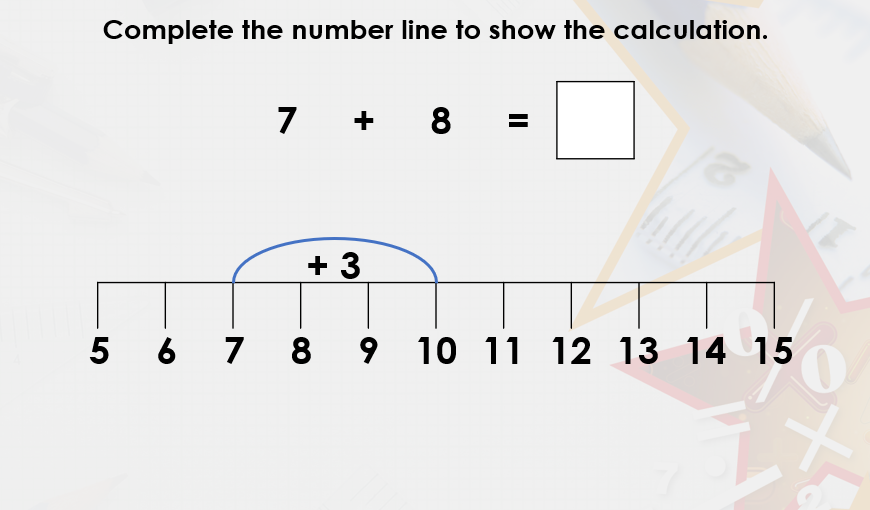 8
TBAT: add by making ten.
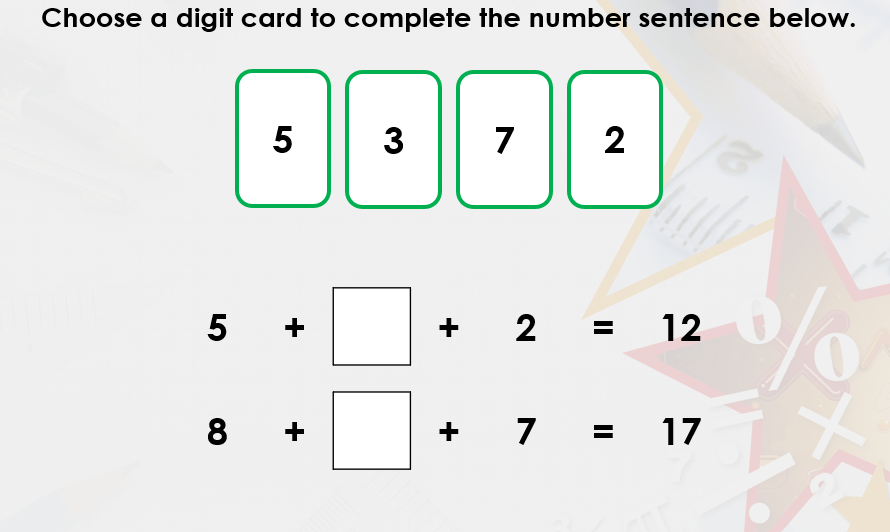 TBAT: add by making ten.
Craig is correct because.......
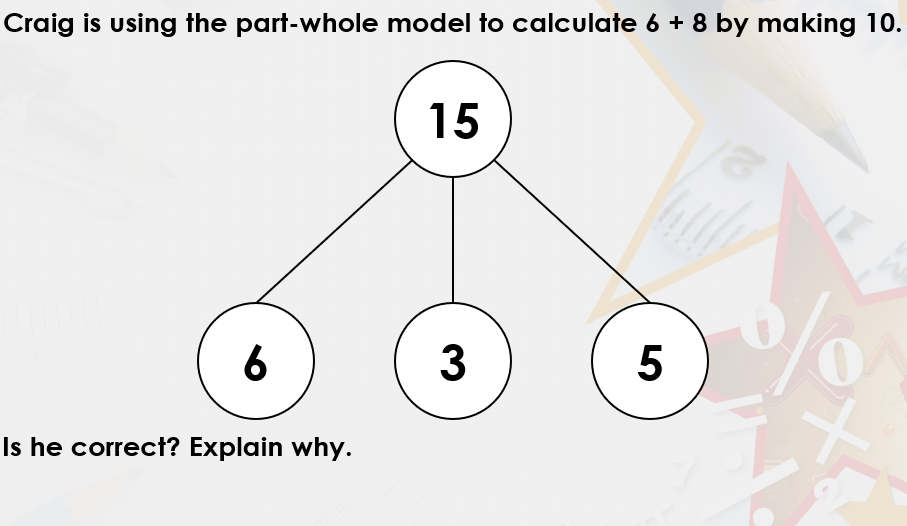 Craig is incorrect because.......
TBAT: add by making ten.
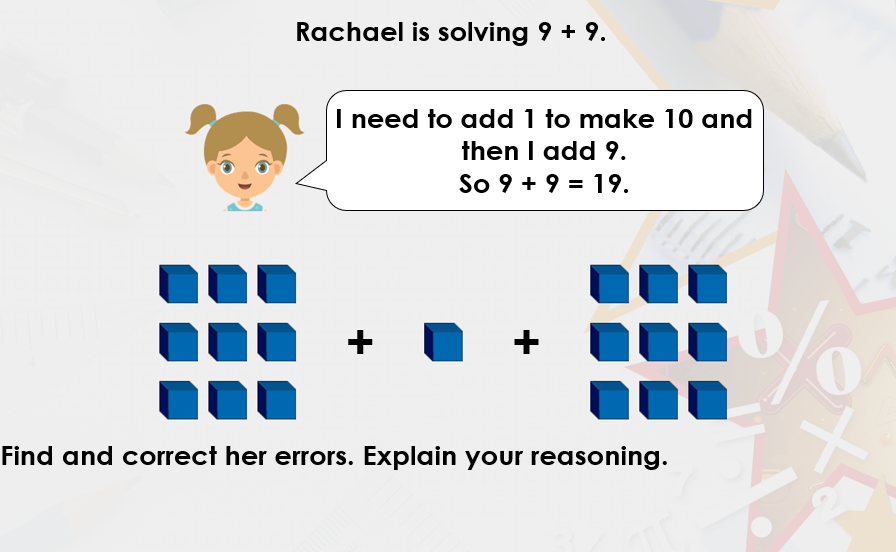 Challenge:
TBAT: add by making ten.
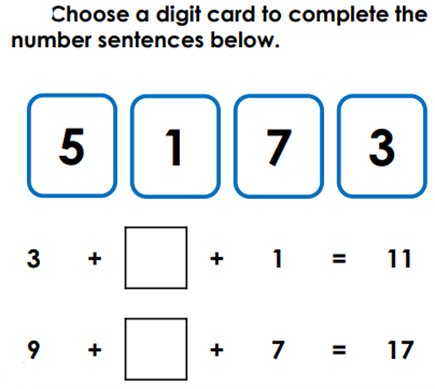 Independent:
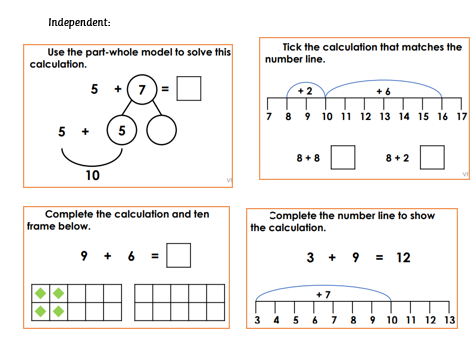 RP:
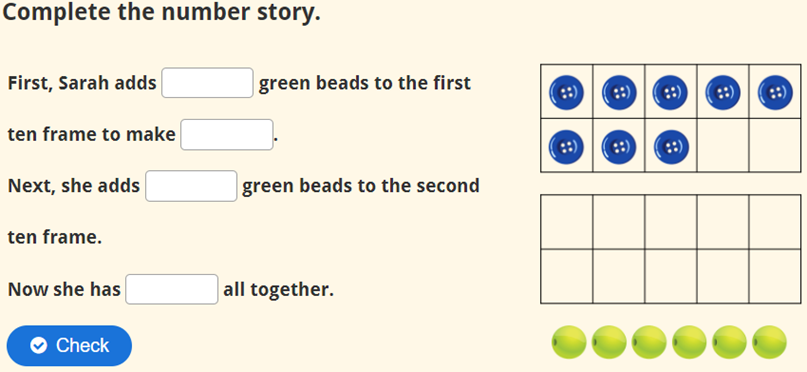 TBAT: add by making ten.
Mastery:
Mastery with greater depth:
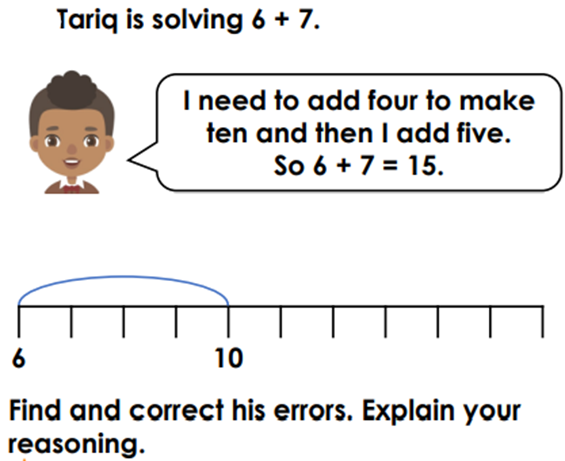 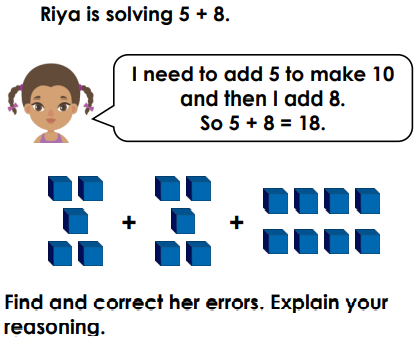